AICE Freshmen
NEWS YOU NEED!!
Online Appointment Request for School Counselor appointments 
(SAHS website)




Follow @JacketSchoolCounseling on Instagram

AICE Schoology & Yellow Jacket School Counseling – enable notifications
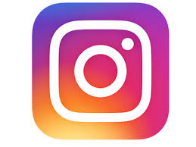 [Speaker Notes: Post REMIND info., pass around Tutor Lists]
June 2023 Exam Session
Statement of Entry – WHITE (you keep this!)
Name, DOB, gender
Do the exams match your AICE courses?
Issues? Add them to the corrections list

Exam Schedule – YELLOW (you keep this!)
Find ALL of your Papers, highlight, put them in your phone, planner, etc.
Any conflicts – follow “conflict” schedule that day
June 2023 Exam Session
Exam Letter – PINK (Complete & TURN THIS ONE IN!!!)

READ!!! 
Have your parents READ it!
Student signature, parent signature – DUE TO MS. MOLONEY BY FRIDAY FEB. 3rd !!
Add any re-takes (payment can be made later)
Exam Letter must be completed/turned in even if you’re NOT ordering anything!!
Retake section (bottom) doesn’t apply to you
Exam Reminders
Students are required to sit for the Cambridge exam (ALL papers) in lieu of their final exam for each AICE course.  

What does it mean to “sit for” a Cambridge exam?

What if you don’t show up for the Cambridge exam (or any part of it)?
Alternate final exam for that course, = new semester grade calculated.
“Owe” list for the exam fee ($110.10)– preventing you from buying prom tickets, getting your diploma, etc. until that amount is paid.
That AICE course cannot be counted towards graduation.

What if a Cambridge exam conflicts with a SAHS final exam? 
Attend the Cambridge exam & go to the make-up exam time for your final.

The exam schedule is available via AICE teachers, on the AICE Website, and AICE Schoology or pick one up from Ms. Moloney if you lose yours!
Exam Reminders (cont’d)
No make-up days

Can’t change any of the dates/times

All morning exams = 8:45am; afternoon exams = 12:45pm.  This is the START TIME for the exam
PLAN TO ARRIVE 20 MINUTES BEFORE START TIME!

Students MUST remain in the exam room for the entire exam time!!

Conflict Schedules -  how do those work?

What if you’re sick?

What if you’re late?
Exam Day!
ALL exams will be held at FCTC

Bring a picture ID & jacket if needed

Drinks in CLEAR CONTAINERS ONLY – no labels
We’ll have bottled water available in the exam room

NO BACKPACS OR CELL PHONES ALLOWED IN THE CAMBRIDGE EXAMS! NO EXCEPTIONS!

Arrive at least 20 minutes prior to the published start time

Lunch??

Enter the exam room UNDER EXAM CONDITIONS
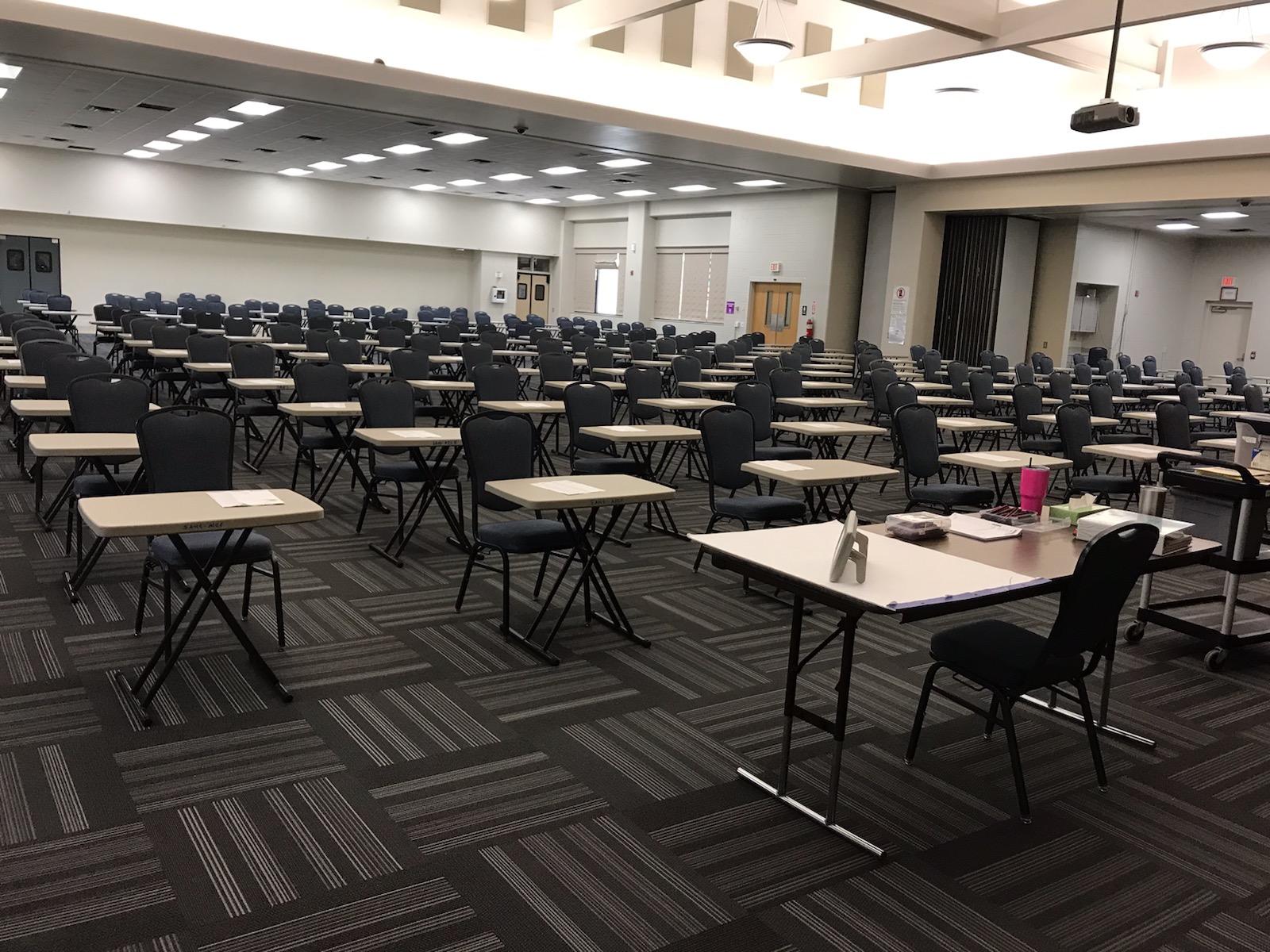 Exam Day!
KNOW YOUR SCHEDULE!

Follow signs behind SAHS to FCTC

Check-in procedures (how to find your desk, etc.)

Seated in CANDIDATE NUMBER order (not necessarily alpha) 

STUDY! No doodling, profanity, etc.

Receive a pass at the end of the exam

Absence calls
Results??
Available in August 2023
Passing grade = ??
College Credit-by-Exam
ADIP
College admissions
Individual Login access provided in April
Certificates in October 2023
USE YOUR NEW AICE FOLDER! 
All exam paperwork
Login access
Certificates
Questions about June 2023 Exam session?
AICE Curriculum vs.AICE Diploma Award (ADIP)
Graduation Requirements for the AICE Curriculum
AICE Curriculum

Complete* Seven A.I.C.E. level courses with at least one in each academic category
“Complete” means = *1. earn a passing grade in the course, 2. “sit for” (take) the FULL exam
Academic Categories:
Language
Math/Science
Humanities
The “Core”
Optional Category – Interdisciplinary Studies
Graduation Requirements for the AICE Curriculum
AICE English required all 4 years
Global Perspectives required 11th grade year
AICE Curriculum Completers = Exempt from HOPE, Fine Arts, American Government, Economics & Online course
Must meet course progression requirements for university entry 
(i.e. 4 (AICE) English, 2 World Language, 3 Science, 3 Social Studies, 4 Math)
Staying on the AICE Curriculum
See AICE Planning Sheet – Course Progression
Grades from 1st semester = course rec.’s for next year!!

Once in AICE = Always in AICE???

Flexible schedule for all students

AICE Students CAN take Dual Enrollment classes!

Course Requests = February (based on Teacher Rec’s!)
Cambridge A.I.C.E. Diploma Award
The A.I.C.E. Diploma Award is an internationally recognized AWARD for academic rigor

Must Pass seven (7) A/AS Level Exams
Minimum of 1 exam passed in each category 
Automatically qualified for Florida Academic Bright Futures Scholarship
Must do 100 hours Community Service
GPA and ACT/SAT requirement waved
Course Registration for 2023-2024 School Year
Course Recommendations in HAC
Check recommendations in HAC soon
1st semester grades = next year’s course recommendations
Sophomore year – MUST have AICE Eng. Lang. and AICE Int. Hist.
Choose electives
Junior year – last year for GPA used for college admissions decisions!
Individual Registration meetings in Feb.
Course Recommendations in HAC
If you’re not recommended for AICE level courses 

Talk to the teacher BEFORE your registration meeting 

Decide if you want to continue in AICE (diff. grad. requirements)

Do what’s necessary for the teacher to change the recommendation

Use AICE Tutors, meet with teacher, utilize retakes, turn in all of your work!
Course Registration for 2023/2024 School Year
Freshman Year Schedule				Sophomore Year Schedule
 
	AICE English General Paper				AICE English Language 
	Pre-AICE Global Persp.				AICE International History
	Math							Math
		Algebra 1 Honors OR				Algebra 2 Honors OR
		Geometry Honors OR				AICE Math OR	
		Algebra 2 Honors 					Pre-Calc. OR	
	Biology 1 Honors						Statistics Honors	
	Pre-AICE Spanish 1					Pre-AICE Chemistry
							Pre-AICE Spanish 2
	Academic Elective(s)					Academic Elective(s)		
	Elective(s)						Elective(s)
Course Registration for 2023/2024 School Year
Junior Year Schedule				Senior Year Schedule
	
	AICE English Literature 1 (AS)			AICE English Literature 2 (AL)
	AICE US History				Math (AP Calc. AB, AP Calc. BC, 							AP Stat. DE College Alg./Pre-Calc
	Math						
	Pre-Calc., Stat. Honors OR		Science (AICE Physics, Bio, Chem.,
		AICE Math OR			 Env. Mgt., Marine, P.E.)
		AP Calc. AB OR			AICE US History (if not taken in 11th)	
		AP Stat.		            		AICE AL Global Perspectives 
	AICE Physics, Marine, Env. Mgt.		AICE Spanish Language
	AICE Chemistry, Bio., P.E.			Academic Elective(s)			
	AICE AS Global Perspectives 			Elective(s)				
	Pre-AICE Spanish 3 (honors weighting)		
	Elective(s)
Subject Categories
Math & Science			Languages				Arts & Humanities
	Math				English Language 			English Literature AS
	Marine Science (AS/AL)		Spanish Language			English Literature AL
	Physics (AS/AL)							US History
	Chemistry (AS/AL)							International History
	*Environmental Management						Music (AS/AL)
	*Psychology (AS/AL)							Drama (AS/AL)	
	*Physical Education (Sports Medicine)					Economics (AS/AL)
								Art & Design (AS/AL)
Core (required)			Optional Interdisciplinary Cat.			Dig. Media & Design (AS/AL)
	Global Perspectives AS			English General Paper	Art & Design is offered in
					Thinking Skills (AS/AL)              	 Draw/Paint or Ceramics
					Global Perspectives AL 	
*These courses count in either the Math/Science or Arts & Humanities categories
Questions about Course Registration?
What do I need to do as a Freshman?
Get to know your teachers, counselor, and make connections.

Start thinking about what you want to do after graduation. This
   will help drive your “path” through high school – which classes to
   take, which activities to join, etc.

Get involved at school! 
Join clubs, get leadership positions, play sports, community service, social events
College Information
Questions? See Ms. Eakins – College & Career Counselor (HIVE)

Start contacting/researching colleges this summer

Watch Facebook, IG, etc. and make sure everything is “clean”

NCAA – athletes, be familiar with process to assure eligibility. Go to NCAA Clearinghouse website. 

College Campus Tours – FSU on Jan. 31st!! Sign up soon!

Go on Virtual College Tours – starting NOW

Go to Virtual College Fairs!
[Speaker Notes: Back to Tab 3 – see Year by Year checklist.]
Where can I find Volunteer Opportunities?
Search online at www.volunteermatch.org

Pay attention to announcements for opportunities

Check with local organizations like food pantries, animal shelters, churches, elderly homes

Join clubs who provide volunteer opportunities like AICE Advisory Board! (and Key Club, Interact, Recycling Club)

Volunteer at AICE Events to be eligible for the AICE Scholarship!
AICE Events/Activities
AICE Advisory Board – weekly meetings

FSU Campus Tour – Jan. 31st – sign up now!

Fund raisers – emails, texts re: volunteering
Celebrity Scoop Night – Fri. Feb. 10th!

AICE Game Day in April – sign up will be in Guidance

AICE Silent Auction – May
Volunteer by getting donations
Volunteer by helping to make phone calls
Volunteer on the night of the event
How to turn in Community Service Hours
Community Service Hours Form & Plan/Reflection Log
(always available in School Counseling office)

Turn in to your School Counselor when you have accrued 25+ hours

Letter from organization is REQUIRED for outside non-profit
On Letterhead
Name of Organization
Your Name
Activity & number of hours volunteered
Signature

Signature on Log if hours are done for a school related club/group – no letter

Complete Service Plan for each organization, submit to Ms. Moloney with log
AICE Swag
All Available in Ms. Bechtle’s office!

AICE Polo Shirts (required when volunteering for AICE events) - $15

AICE T-Shirts - $10

AICE Magnets - $7 each or 2/$10

AICE Stickers - $7 each or 2/$10
New T-Shirts & Hoodies
Don’t miss out on important Information and updates!
Pay attention to AICE & Jacket School Counseling Schoology Posts – enable notifications

Check out the School Counseling website
Follow @JacketSchoolCounseling on  
Make an appointment online (SAHS website), Schoology message, or email Ms. Bechtle if you have questions.
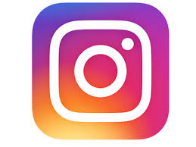 QUESTIONS??